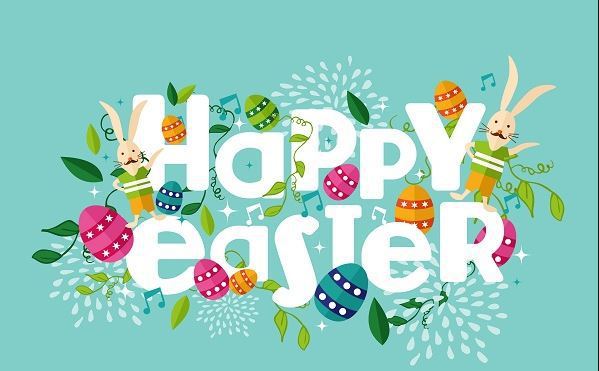 Happy Easter
Srećan Uskrs
EASTER EGG
BUNNY
CHICK
BASKET
CHOCOLATE
CARD
LILY
JELLY BEANS (ŽELE BOMBONE)
SPRING
Poslušaj video i ponovi reči:
https://www.youtube.com/watch?v=5BH0LjFanSY

U svesci nacrtaj svaku sliku i pored nje napiši reč na engleskom i na srpskom jeziku.